CULVERT INSPECTION & RATING
1
Introduction
Approximately 63% of all structures are culverts

Bridge sized culverts have an equivalent diameter of 1500mm or greater

May also inspect if multiple small culverts are equivalent in hydraulic capacity to bridge-sized (e.g. 2-1200mm)

May inspect certain other non-bridge sized culverts if several (e.g. LL Xing)
2
Introduction
Many different types of culverts – refer to Table 1.1 in Manual

Vast majority are CSP or SPCSP in various shapes - round, arch pipe, horizontal and vertical ellipse

Three culvert forms (Cul1, CulE, CulM)

Same forms used for all types of culverts except for Timber pipe (TP) which is inspected using a TT form
3
Form Types
CUL1
Single culvert or single culvert extended with same material and size
CULM
Two or more culverts (MP, SP or BP etc.)
Includes 1 Upstream & 1 Downstream End section for each  Barrel section
Exception is Concrete Boxes (BP) - single U/S & D/S section for all barrels   
Includes 2 cell box extended with single steel
CULE
Single culvert extended with different material and/or size
One U/S section, 2 or more Barrel sections and one D/S section 
Original and extended barrels inspected and rated separately
4
Inventory Information
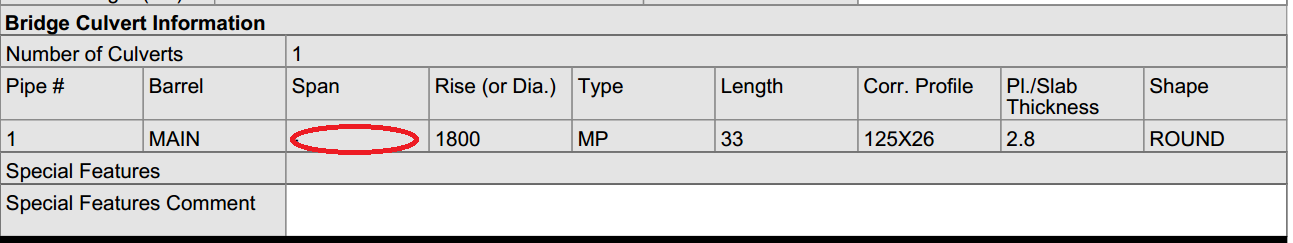 Extracted from BIS 
Span/Rise is original design shape
If round, then only Rise is recorded as shown in example above
Span types – refer to Table 1.1 and Sec. 13.2.3
Corrugation Profile and Plate Thickness selected from Table 13.1 and 13.2 (Manual)
Specific information is provided for all pipes
If original design shape unknown or in question, inspector should consult CPI handbook and/or use the average of the U/S and D/S span and rise measurements.
5
Culvert Span Types
6
Numbering and Identification
Where the culvert does not carry flow determine  “upstream” and “downstream”

Look in direction of increasing chainage 
(to north or east)

Left is “upstream” (end 1)

Right is “downstream” (end 2)

Keep same choice for each subsequent inspection
7
Numbering and Identification
North or East
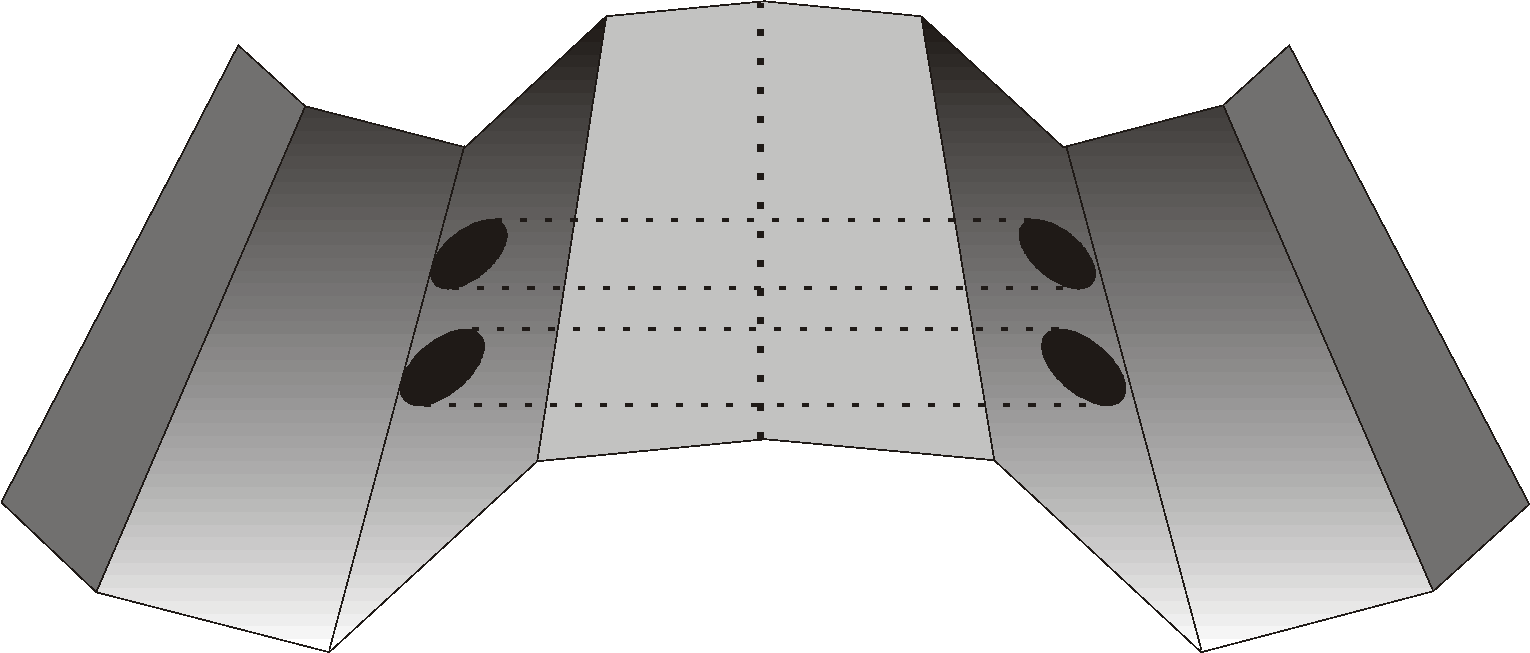 2
“Downstream” End 2
“Upstream” End 1
1
South or West
8
Numbering and Identification
Primary span is the largest span at the site

Secondary span is the smaller span

Multiple culverts of same dimension are numbered in order of increasing chainage (from south to north or west to east)

Multiple culverts also have same Ring numbering system (R1, R2, R3, etc.)
9
U/S and D/S Ends - General
Individual rating sections for the Upstream and Downstream ends

Single upstream and downstream end sections for the CUL1, CULE forms

Separate Upstream and Downstream ends for each Barrel section on CULM forms - except Concrete Boxes. Note in explanation of condition which barrel is being inspected (i.e. south, west, #1)

Upstream and Downstream sections are identical 

Items are inspected and rated the same way for both ends
10
U/S and D/S Ends - General
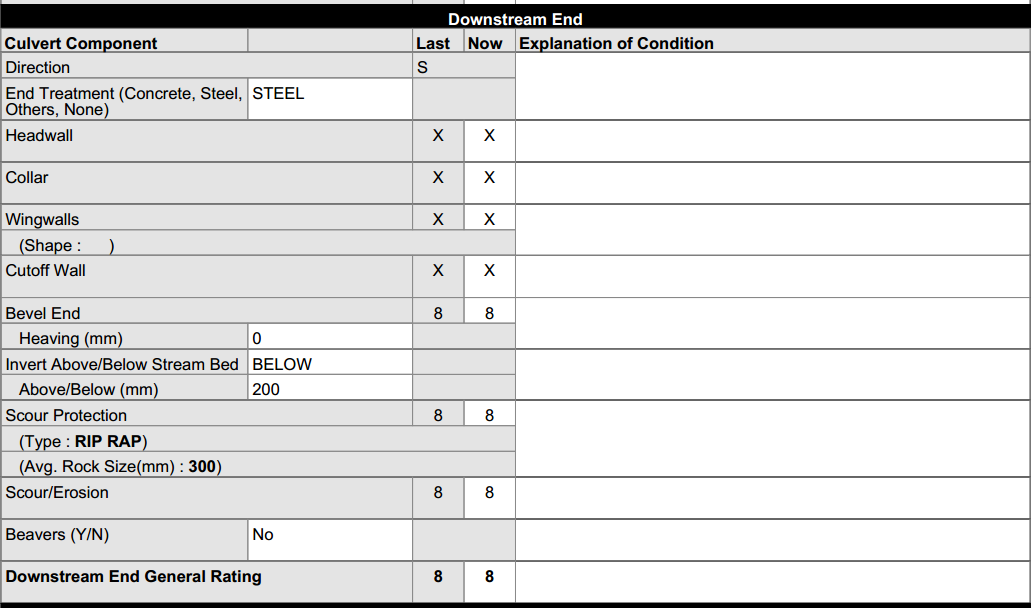 11
U/S and D/S Ends - End Treatment
Purpose:
Improve hydraulic performance
Prevent undermining due to scour
Prevent scour of the embankment
Reduce piping along or under the culvert
Resist uplift due to buoyancy forces
Shorten the culvert
Stiffen the ends
Improve aesthetics
12
End Treatment -Types
Steel
Most common
Bevel end with no concrete treatment
Concrete
Presence of any or all of: Headwall, Collar, Wingwall, Cutoff Wall
Other
Timber Culvert  with Timber End Treatment
None
Square end – no Bevel present
13
Bevel Ends – End Treatment Type is “Steel”
14
Bevel Ends with Full Concrete End Treatment - Type is “Concrete”
15
Bevel End with Full Concrete End Treatment (headwall, collar and cut-off wall) - Type is “Concrete”
16
End Treatment - Headwall
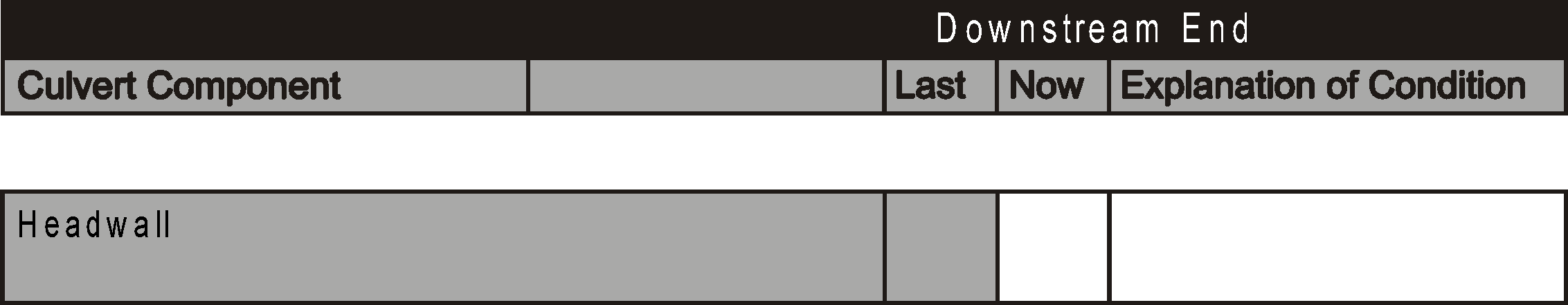 Located over the crown
Usually attached to the barrel
Purpose:
Aesthetics
Strengthen end
Resist buoyancy force
Retaining walls
17
End Treatment - Headwall
Look for:
Signs of movement or tilting
Loose connections
Rate according to condition of material and functionality of component
Condition affecting functionality rate 4 or less
18
End Treatment - Collar
Located along the beveled slopes of flexible culverts between headwall and cutoff wall
Usually constructed from concrete
Usually used with and connected to headwall and cutoff walls
May be used alone
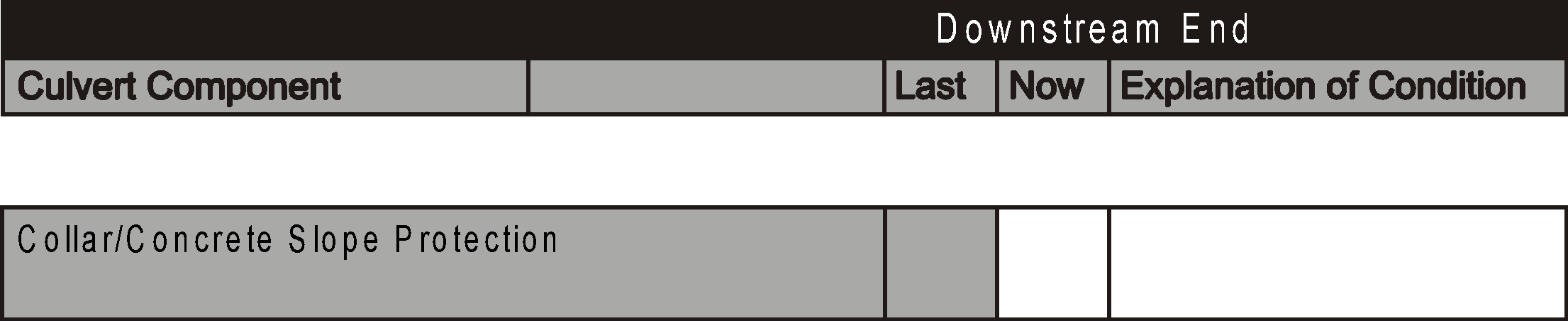 19
End Treatment - Collar
Purpose:
Stiffen the bevel
Resist buoyancy force
Improve hydraulic efficiency of inlet or outlet
Concrete slope protection
protect against scour / erosion
reduces piping potential
works in conjunction with rip rap
20
End Treatment - Collar
Look for:
Evidence of piping or scour / erosion
Loose connections
Voids underneath or settlement
Rate according to condition of material and functionality of component
If not connected to culvert, rate 4 or less
If piping, rate 4 or less:
Also rated under bevel end and barrel
21
End Treatment - Wingwalls
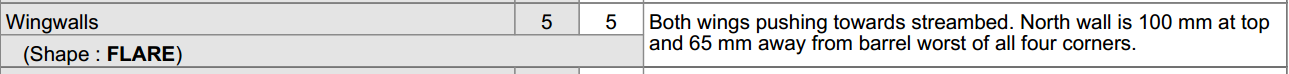 Generally found at culverts that do not have bevels
Shape is either Parallel, Perpendicular, or Flared to culvert axis
Main difference from Bevel is Wingwall is not attached to the barrel
Usually constructed from concrete or steel
Purpose
Improve hydraulic efficiency
Retain embankment fill
22
End Treatment - Wingwalls
Record Shape as “Parallel”, “Flare”, or “Perpendicular”  (to culvert axis)
Parallel wingwall
Req’ less scour protection between walls
Flared wingwalls
more hydraulic efficient

May have a reinforced concrete slab between
Prevents undermining of wingwalls due to scour
Act as struts for greater stability
If slab is present rate with wingwalls
23
End Treatment - Wingwalls
Look for:
Evidence of movement
Loose connections (gap at barrel)
Scour / erosion at toe or behind wingwall

If wingwall is unstable rate 4 or less

Separation losing fill rate 4 or less

Includes rating of wingwall floor slab
24
End Treatment – Flared Wingwalls
25
End Treatment - Cutoff Wall
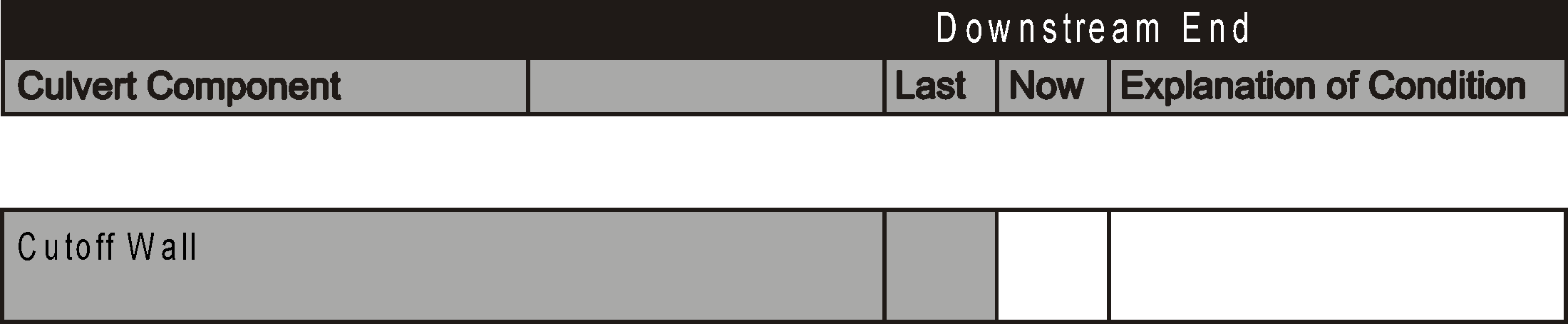 Located at the end of the culvert
Vertical wall extending down below the invert of the pipe
Depth exceeds the depth of the riprap or concrete apron
Usually constructed from concrete or steel
Purpose:
Reduce potential for undermining of end of culvert
Minimize possibility of piping
Resist buoyancy force
26
End Treatment - Cutoff Wall
Look for evidence of:
Undermining
Piping
Uplift
Loose connections
Usually not possible to inspect since they are submerged or covered with ice or debris
If not visible rate “N”
If certain not present rate “X”
If piping, rate 4 or less
May also affect Bevel End and Barrel Rating
27
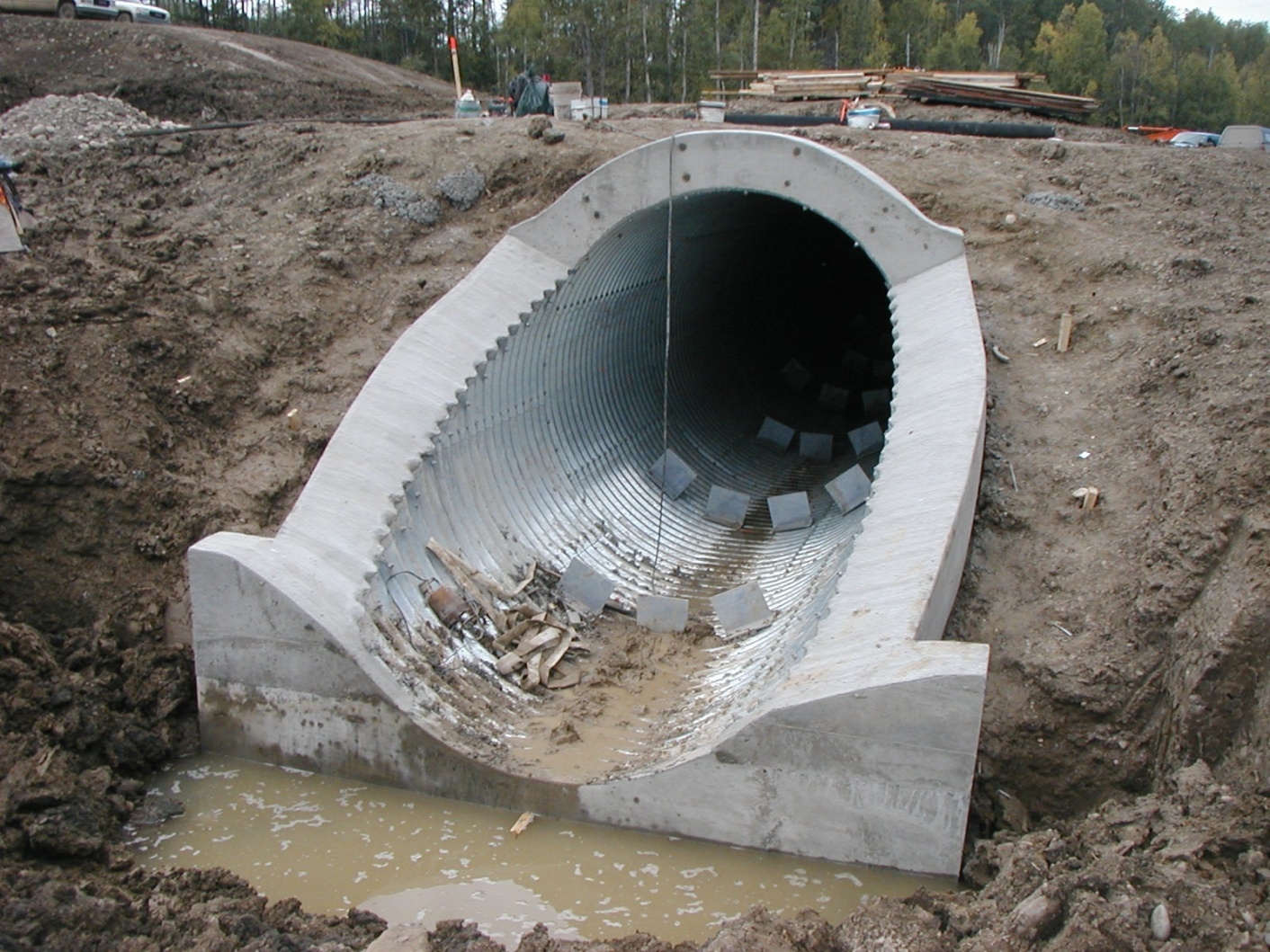 28
End Treatment - Bevel End
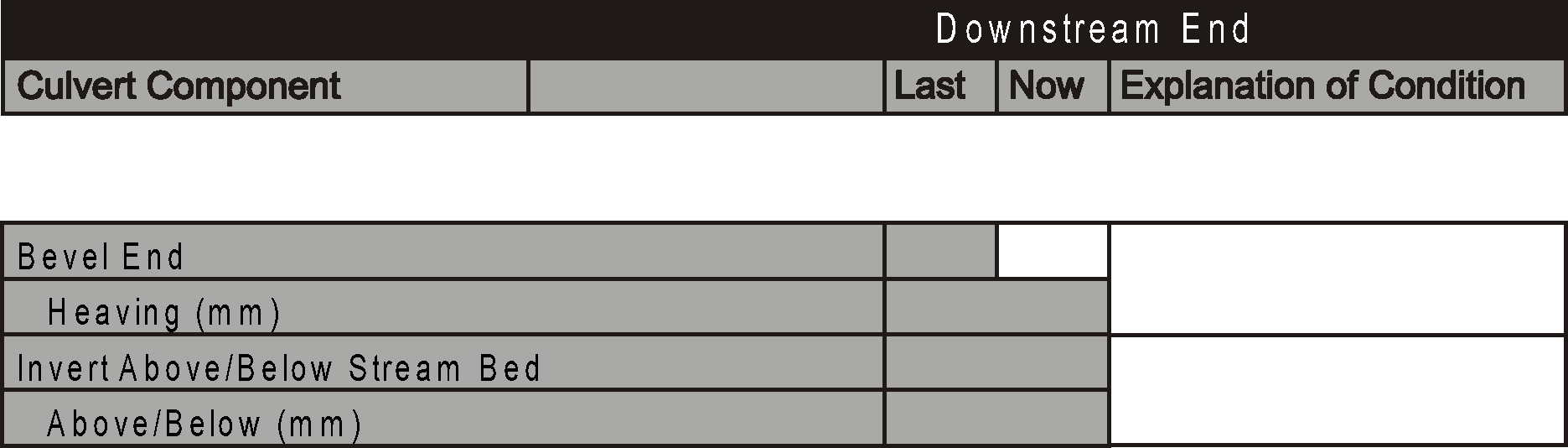 Sloped section at the end of the culvert
Permanently attached to the barrel
Generally parallel to the culvert axis
Bevel types
Full bevel
Step bevel
29
End Treatment - Bevel End
Compared to projecting ends, bevel ends are more:
Aesthetic
Economical
Hydraulically efficient

Compared to projecting ends, bevel ends on corrugated steel culverts are more flexible and susceptible to:
Deform due to lateral earth pressure
Uplift due to buoyancy
Heave due to frost action
30
End Treatment - Bevel End
Measure or estimate heaving of bevel and record amount





Often best place to estimate is from inside barrel looking back to Bevel
Use waterline as level
Some heave is tolerable as long as water is entering Bevel
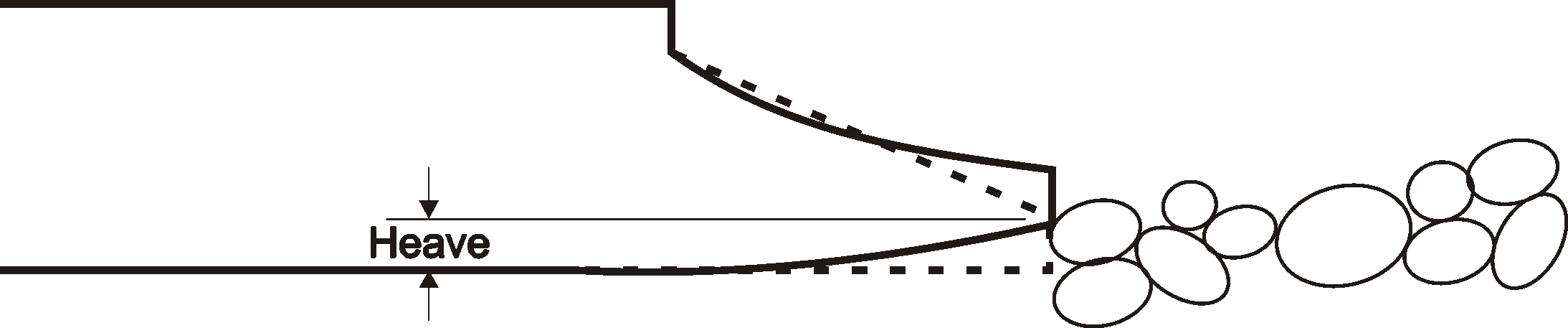 31
End Treatment - Bevel End
If possible, measure or estimate height above or depth below streambed and record amount in mm. (may not be able to measure or confirm  measurements in high water or winter).

Normally “Below” as designed to be buried ¼ diameter below streambed.

If invert is “at streambed” record Above/Below as 0mm.

Find a representative natural streambed location
Discount presence of localized scour hole or deposits (aggrading) at end of culvert
32
End Treatment - Bevel End
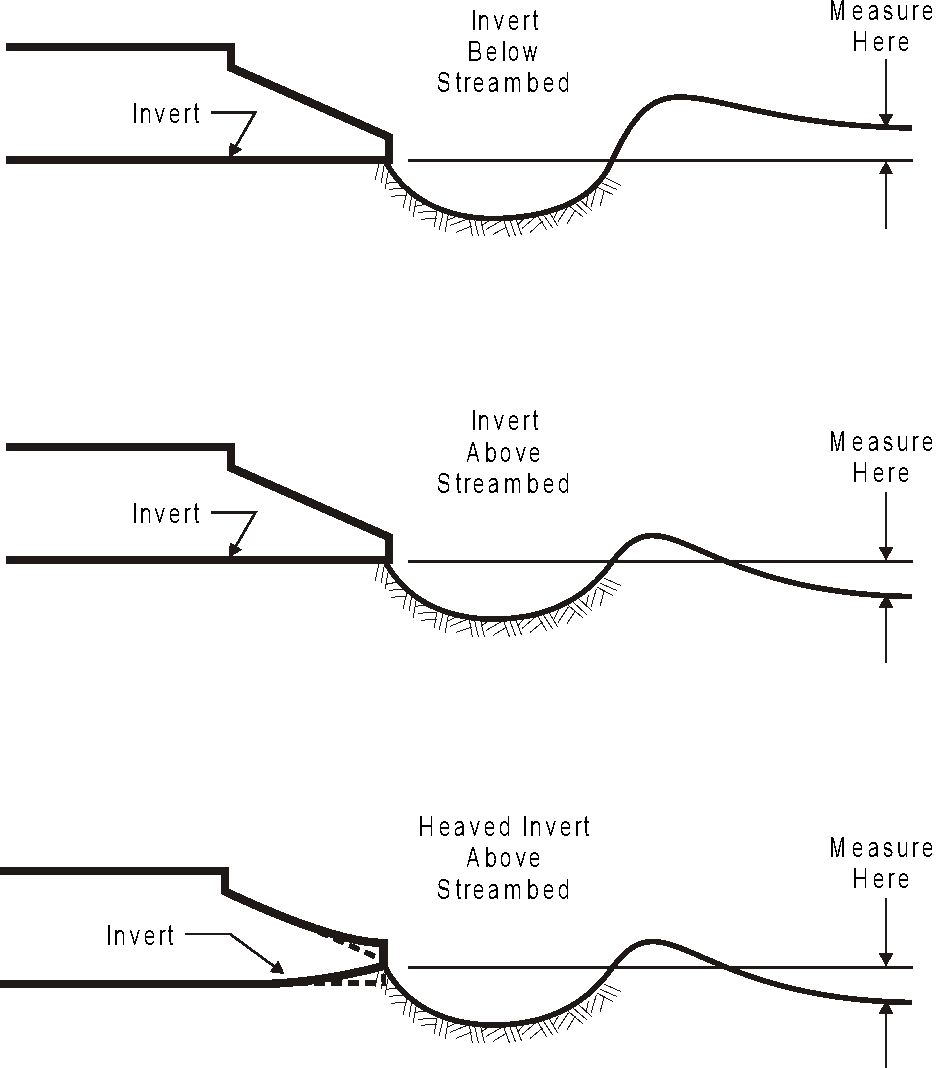 33
End Treatment – Bevel End
Defects/deformations not affecting function rate 6 or less (un-supported bevel - no heave)
Severe corrosion affecting strength (perforations) rate 4 or less – otherwise corrosions should not affect rating
If no bevel, rate “X”
Ped and cattle underpasses often have square ends
Look for:
Piping
Deformation
Impact damage
Corrosion that affects strength
Abrasion
If piping, rate 4 or less
Also rated under End Treatment if present
34
Bevel End – Severe misalignment due to buoyancy forces
35
35
Scour Protection
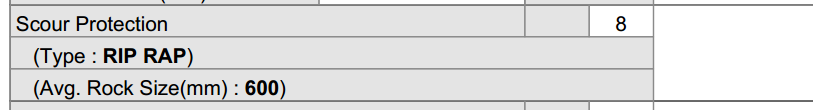 Usually, heavy rock riprap
The current version of Std. Drawing S-1418-20 shows the minimum requirements for riprap
Coverage
Size
Minimum thickness
Gradation
https://www.alberta.ca/assets/documents/trans-bridge-culverts-drawings.pdf
36
Scour Protection
Purpose is to prevent scour and erosion at culvert ends which may:

Undermine the culvert

Undermine the sideslope 

Cause the formation of sand bars
37
Scour Protection
Record the type of Scour Protection
Rock, bagged concrete, concrete, gabion baskets, geotextile mats, MSE wall, natural
If none exists and none is required, record type as “NATURAL”
If none exists but is required, record type as “NONE”

Estimate and record the average size (rock only)
Look for:
Durability of riprap - e.g., sandstone is not acceptable
Shape – flat rocks not desirable
Displacement or movement
Scour
Current standards on S- 1418
38
Scour Protection Ratings
No scour/erosion or displacement rate 7 or more
If none exists and none is required record type as “NATURAL” and rate 7 or more
If none exists but is required record type as “NONE” and rate 3 or less and make recommendation)
Generally, not rated higher than Scour rating – especially when Scour is 4 or less
Protected area is smaller than required or rock gradation or quality is inadequate rate 4 or less
Concrete protection with excessive settlement or undermining rate 3 or less
Cattlepasses that also handle drainage rate – otherwise X
39
Scour / Erosion
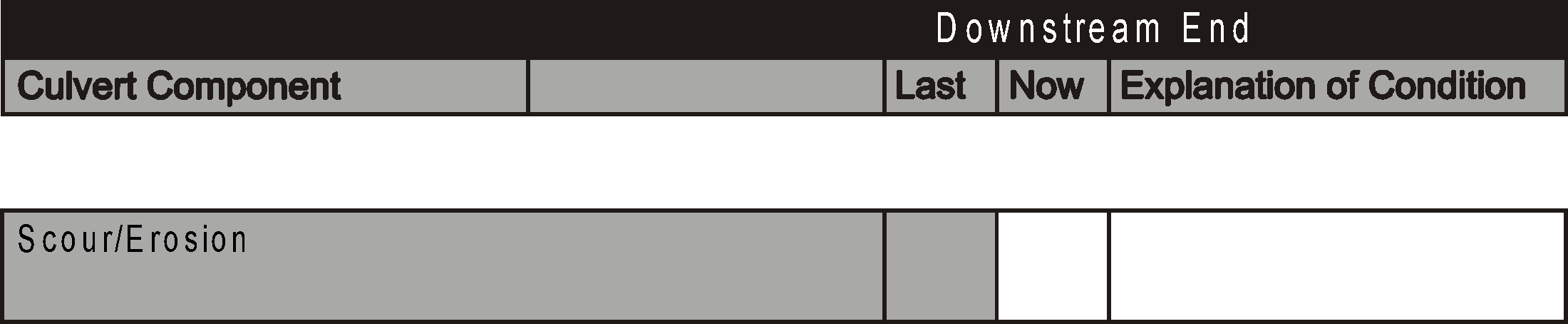 Removal of material from the streambed, banks or sideslopes by the action of flowing water and/or constrictions or obstructions 
Effects:
Undermine the culvert
Undermine the sideslope and/or road embankment
Alter culvert hydraulics
Impede fish passage
40
Scour / Erosion
Two types:
General – uniform lowering of original stream
Local – occurring at specific locations 
Look for:
Scour holes, especially at downstream ends
Undermining of culvert end or sideslope
Slumping of sideslope or banks
Areas where flow impinges on banks, sideslopes or protection systems
Areas susceptible to high velocities and undermining
culvert footings
ends or bottoms of wingwalls and cutoff walls
sides of collars
ends or bottoms of protection systems
41
Scour / Erosion
Rate the presence and extent of scour and adverse effects on culvert, embankment, streambed and banks

If culvert and embankment are not affected, rate 5 or more

Scour/erosion affecting culvert, rate  4 or less
42
Scour / Erosion
43
Scour Protection
44
Beaver Activity
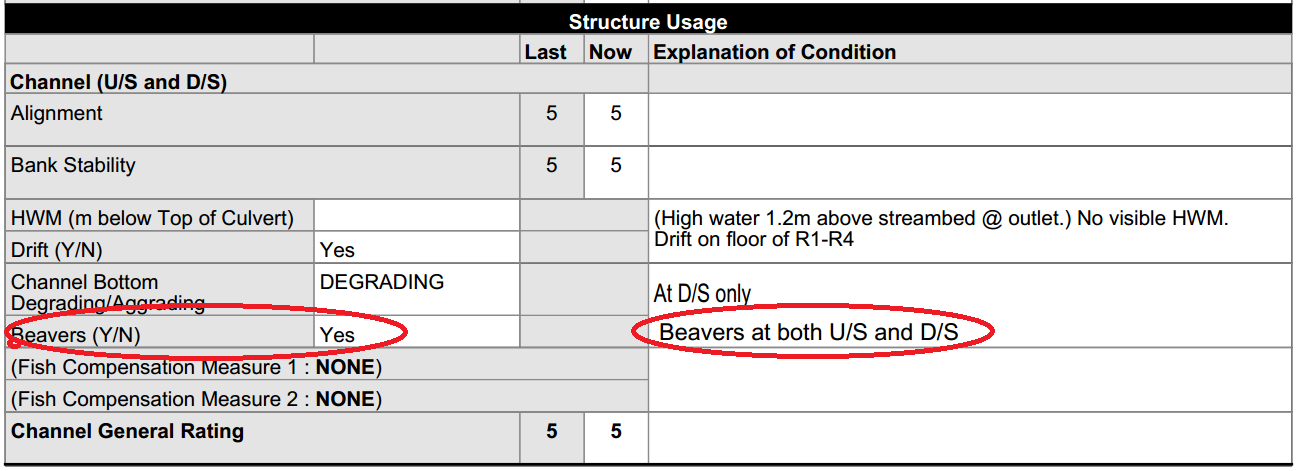 Beavers frequently construct dams at inlet or inside culverts
Effects:
reduced flow capacity
Flooding upstream
Scour
Ponding of water inside culverts preventing inspection
45
Beaver Activity
Indicate the presence of beaver dams in or near the culvert by Yes or No

If “yes”, provide comment

No rating required but may affect
End General Rating
Scour
Waterway Adequacy in Barrel section
46
U/S & D/S End General Rating
Governing elements: (Refer to 1.10.7 & 13.5.10)
Headwall
Collar
Wingwall
Cutoff Wall
Bevel end
Scour protection
If all are rated  “X” then provide rating based on general condition of culvert end
47
Barrel - Rigid Types
Made from concrete or timber or heavy wall steel pipe

Designed to carry loads without deflection (Rise and Span measurements normally not necessary).

Culvert carries entire load with no reliance on surrounding fill for support.

Generally, more expensive but more durable, last longer and require less structural maintenance.
48
Barrel - Flexible Types
Made from corrugated steel
Low strength as a stand-alone structure
Dependent on surrounding backfill for support
Culvert deflects under load until the backfill picks up the stress
Entire load carrying system cannot be inspected directly (I.e., can inspect culvert but not backfill)
Flexible culverts more susceptible to failure  by:
Change in shape due to excessive deflection
Defective joints - cracks, open joints, cusped seams, etc.
Severe corrosion 
Uplift of ends due to buoyancy forces
49
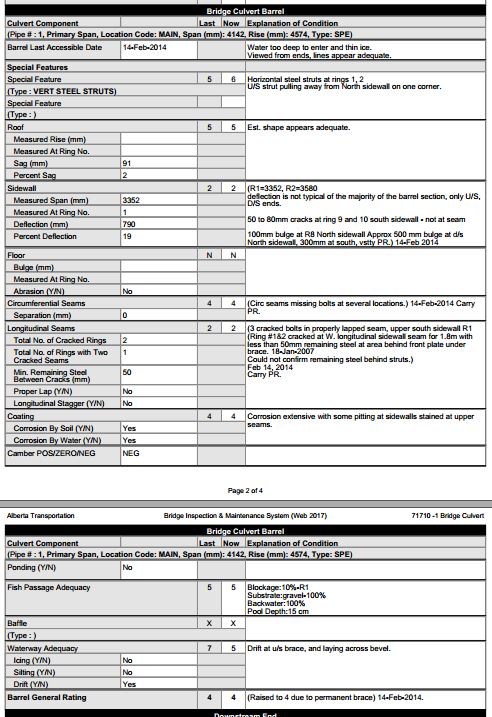 50
Barrel - General
If barrel is accessible record current date
If barrel is not accessible explain why, take photograph showing condition & retain the previous “last accessible date”. Then 3 possible rating scenarios:
If the previous critical elements (roof, sidewall, longitudinal seam) ratings were 7 or higher AND the inspector is able to get good sight lines down the barrel from both ends to confirm the shape, the previous roof, sidewall, and Barrel General ratings can all be carried forward.
If previous roof or sidewall ratings were 6 or less, barrel elements and General Rating are rated N (not visible). Previous comments are retained and dated.
If previous critical element and Barrel General ratings were 4 or less, elements are rated N with comment indicating previous rating and Gen Rating carried over
If more than one barrel indicate location (west) or span number
51
Barrel - Special Features
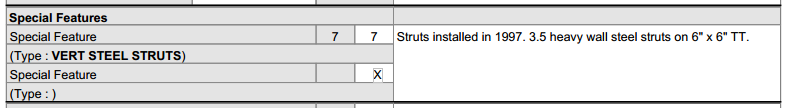 Cannot be rated under another component

May be temporary or permanent

Must be visible to inspect
Special design features sometimes not inspectable (ribs, thrust blocks, etc.)

If birds nest present in barrel, note in Explanation of Condition
52
Barrel - Special Features
Common Examples
Struts
Shotcrete beams
Concrete Floor
Storm Drains
Elbow
Beaver Control Device
Record type
Provide additional information in Explanation of Condition
Description
Location
Dimensions
Provide rating based on condition /functionality
53
Barrel - Special Features Shot-crete Beam
54
Barrel - Special FeaturesStruts – Rated 3
55
Barrel - Deformation
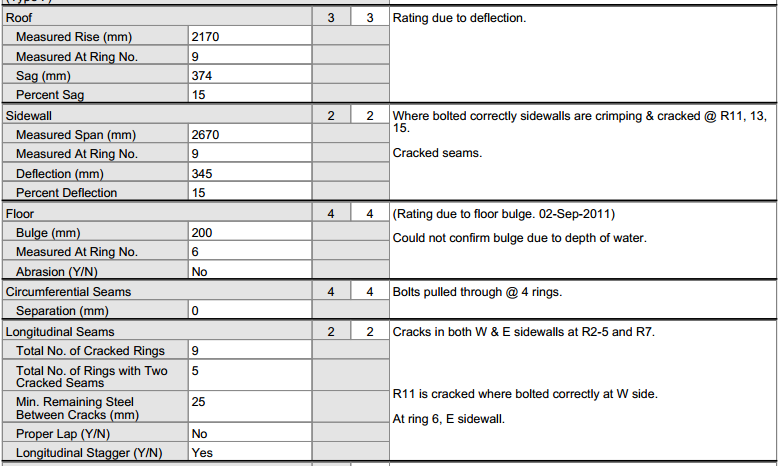 56
Barrel - Ring
Different elements make up a complete ring:
Roof
Sidewall 
Floor
Bolted or riveted seams
Circumferential seams (bolted (SPCSP) or external coupler (CSP))
Purpose:
Carry water flow or traffic
carry loads and transmit to surrounding soil
Prevent infiltration of fill
57
Roof
120
l
l
l
l
a
a
w
w
e
e
60
60
d
d
i
i
S
S
120
Floor
Barrel - Ring
For round culverts, use approximate arcs shown
Use longitudinal seam if close
58
Barrel – Ring Defects
Flexible Steel culverts look for:
Deformation (measure crest to crest)
Localized crimping or buckling
Longitudinal seam problems
Corrosion
Abrasion on floor or lower sidewall
Rigid Timber culverts look for:
Material defects – rot decay
Rigid Concrete culverts look for:
Structural problems - cracking
Material defects - corrosion,  scaling, freeze-thaw damage
59
Barrel - Roof
Flexible Culverts:
Record lowest measured Rise in mm (crest-crest). Mark in culvert for future reference if deflections are ≥7%.
Record Ring number where measurements taken.
If floor bulge occurs at same location add bulge to measured rise and explain in comments.
Calculate and record Sag in mm (design rise – measured rise).
Calculate and record % Sag (rounded up or down – e.g. 5.4% is recorded as 5%).
Rate Roof based on % Sag (Table 13.3) or other visual defects.
If not able to measure Rise due to ice, silt, concrete floor, etc. a Roof rating is still required based on visual evidence and estimated sag.
60
Barrel – Roof Ratings
Flexible culverts - continued
Presence of temporary repairs has no influence.
Sag 5% or <, no corrosion – rate 7
Sag within 7%, corrosion with pitting - rate 5
Sag within 10% – rate 4
Sag 11-15% or isolated perforations – rate 3
Sag >15%, roof flattening, reverse curvature, or extensive perforations – rate 2.
Reverse curvature in flat HE or round under low cover, severe perforations – rate 1.
Consider Longitudinal Seam rating if in Roof.

Rigid Culverts:
Rate Roof based on visual evidence, defects
Measurements not required
61
Barrel – Roof RatingsReverse Curvature-Rated 2
62
Barrel - Sidewall
Flexible Culverts:
Record greatest measured span in mm. (crest-crest). Mark in culvert for future reference if deflections are ≥7%.
Record Ring number measurements taken.
Calculate and record Deflection in mm (measured span – design span).
Calculate and record % Deflection (rounded up or down (e.g. 7.7% = 8%)
Rate Sidewall based on % Deflection (Table 13.3) or other visual defects.
If not able to measure span due to size, ice, etc. a sidewall rating is still required based on visual evidence and estimated deflection.
63
Barrel – Sidewall Ratings
Deflection >15%, crimping/buckling with plate shear, extensive perforations – rate 2 or less.
Consider Longitudinal Seam rating if in Sidewall (e.g. - Longitudinal Seam in Sidewall rated 2 governs Sidewall rating).

Rigid Culverts:
Rate Sidewall based on visual evidence, defects
Measurements are not required
Deflection within 5%, no corrosion - rate 7
Deflection within 7%, corrosion with pitting - rate 5
Deflection within 10% – rate 4
Deflection 11-15%, crimping or buckling, isolated perforations – rate 3 or less.
64
Barrel Sidewall Severe Inward Movement
65
Barrel – Sidewall Buckling Rated 3 or less
66
Barrel - Floor
Check timber floors for rot, missing sections.
Check concrete floors for cracking, spalling, missing sections.
Check steel floors for cracks, crimping/buckling, defective seams, corrosion, abrasion.
Measure or estimate floor bulge and record ring number.
For flexible culverts - If greatest floor bulge is occurring in same ring as worst roof deflection add bulge to measured Rise
Indicate abrasion on floor by Yes or No. If yes, provide a comment.
67
Barrel - Floor
Rate flexible culvert floors as per Table 13.3:
Isolated perforations rate 4
Extensive perforations rate 3
Severe perforations rate 2
<5% bulging, minor abrasion and corrosion, no buckling or seam defects rate 6 or more
Seam rating may govern if located in floor
68
Barrel - Ring
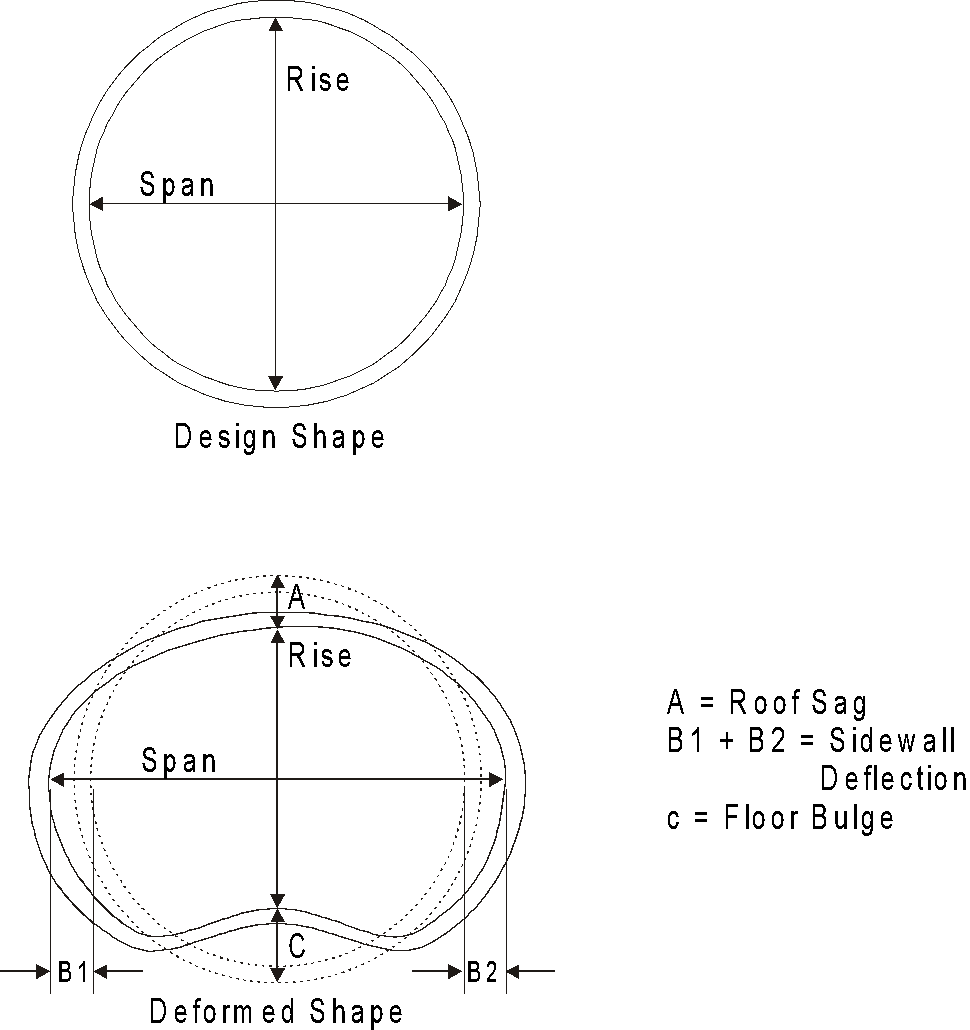 69
Barrel - Circumferential Seams
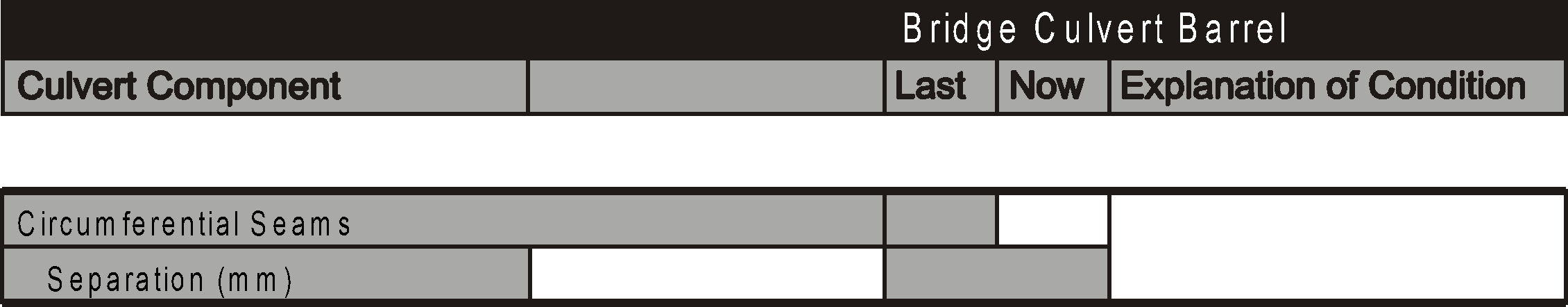 Refers to seams joining individual rings or sections of culvert

Found on most types of culverts
Bolted seams on SPCSP
Couplers on CSP or Riveted pipes
Joints in precast concrete
Construction joints in cast-in-place concrete
70
Barrel - Circumferential Seams
Purpose
Join rings
Prevent infiltration of backfill
Most common problems are separation caused by settlement or corrosion of couplers
Especially CSP and precast concrete (settlement)
Potential for safety problem if void develops in fill
Look for:
Separation
Loose or missing couplers (corrosion)
Bent or broken edges on the rings
Misalignment of rings
Infiltration of backfill
Voids in surrounding fill
71
Barrel - Circumferential Seams
Record width of worst separation.
Misalignment with visible fill but no soil infiltration  - rate 4 or less.
Misalignment or seperation with minor soil infiltration  - rate 3 or less.
Void in backfill from loss of material due to soil infiltration  - rate 2 or less.
Severe loss of material due to soil infiltration  - rate 1.
Cracking from over torquing of bolts but no growth or problems – rate 5.
Cracking due to roof sag rate 4 or less.
May affect Roof, Sidewall or Floor rating if severe (2 or less).
72
Barrel - Circumferential Seam Material Loss and Void Rated 2
73
Barrel - Circumferential Seam – Visible fill and minor loss but no void - Rated 3 or less
74
Barrel - Longitudinal Seams
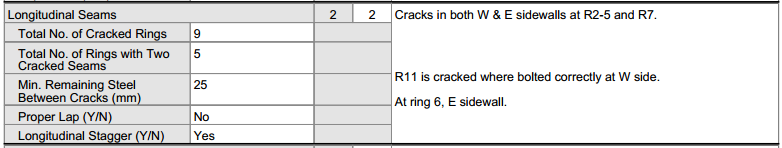 Applies to SPCSP and CSP culverts with riveted seams

All others, Rate “X”
75
Barrel - Longitudinal Seams
Purpose
Join individual plates in ring
Transmit loads between plates
Approx. 75% bending strength of plates

Indicate if all seams properly lapped by Yes or No
If No, provide comment
Indicate if seams staggered by Yes or No
Within same arc only
At change of arc should not be staggered
If No provide comment
Most common problem is cracking
Especially on improperly lapped seams
76
Barrel - Longitudinal Seams
Typical longitudinal seams
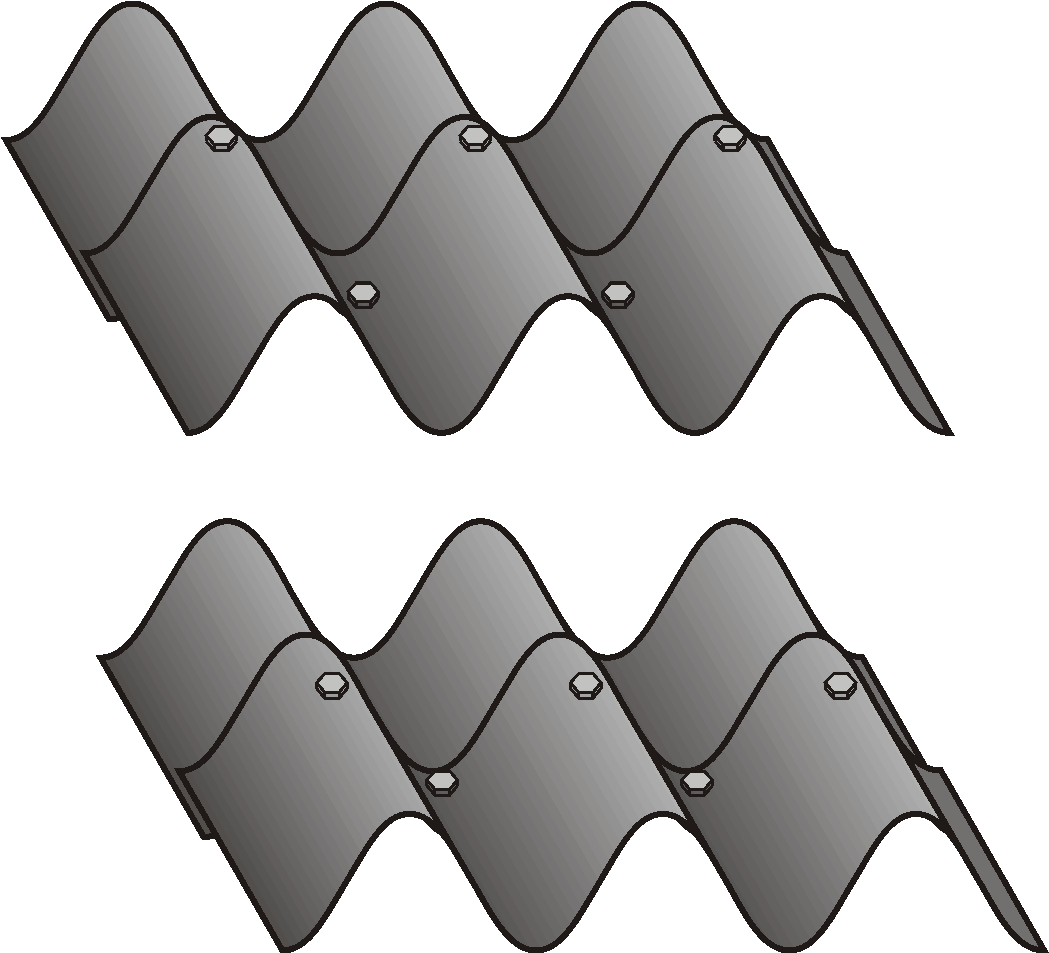 INCORRECT LAP
CORRECT LAP
77
Typical longitudinal seams
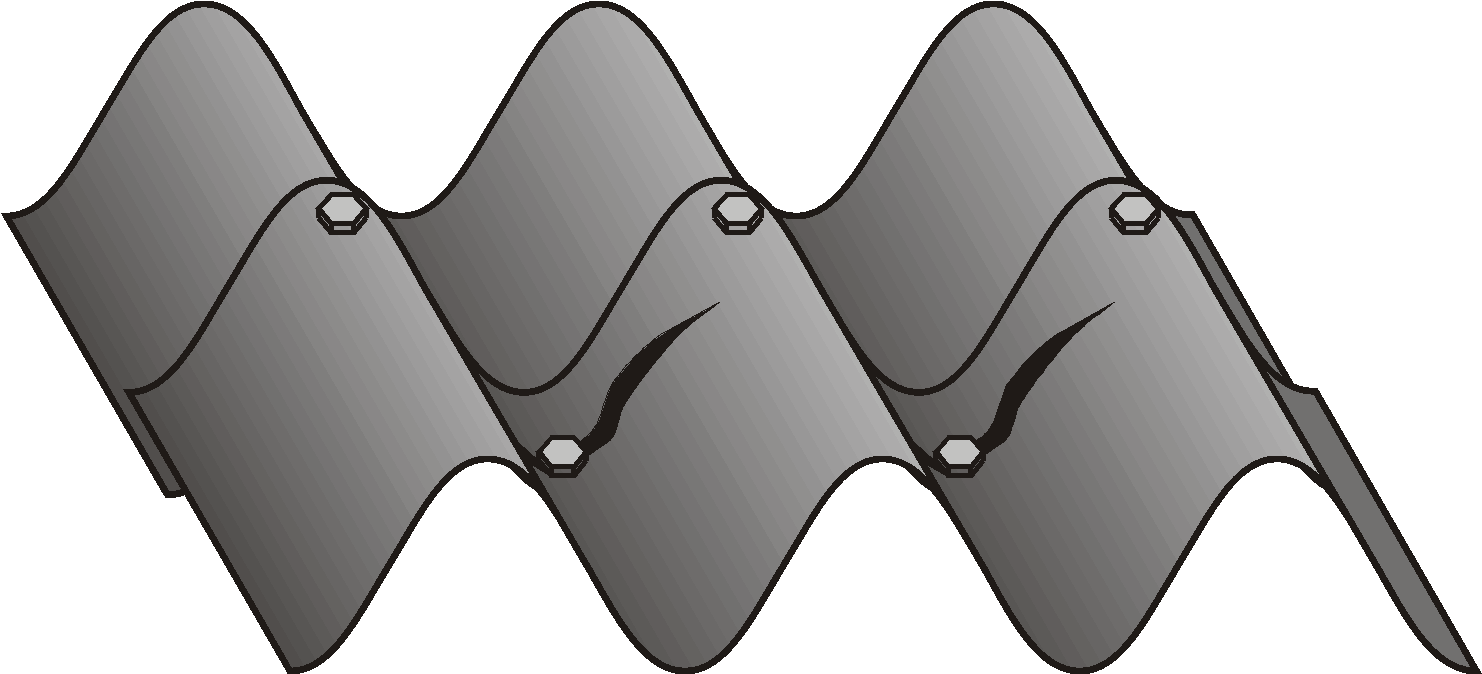 Cracked Seam
78
Barrel - Longitudinal Seams Cracked Seams
Record and comment on number of rings with cracked seams
Record and comment on number of rings with 2 or more cracked seams (may cause catastrophic  failure)
Record least remaining steel between cracks and record location in comments (“65 mm rem. steel at R9 west sidewall”)
Mark and date ends of worst cracks – pencil is best for marking ends of cracks. Record measurements with lumber crayon or sharpie.
Properly lapped seam has bolt in valley nearest visible edge of plate
79
Barrel - Longitudinal Seams Other Problems
Poorly nested plates
Improper fabrication and/or poor assembly
Cusping
Sharp break or discontinuity in curvature
Occurs most often at longitudinal seams
Improper fabrication , poor assembly/plate rotation during torqueing
Improper backfill
Bolt tipping
High ring compression causing plate slippage and/or hole elongation
Plate distortion
High ring compression, improper assembly and backfill
Corrosion
80
Barrel - Longitudinal Seams Rating
Rate as per Table 13.3
All seams properly lapped and no defects rate 9
Seams are not properly lapped but in otherwise excellent condition - rate 7
>100mm remaining steel between cracks rate 4
50 – 100mm remaining steel between cracks - rate 3
<50mm remaining steel between cracks rate 2
Two or more cracked seams in same Ring – rate 2
Rating for longitudinal seams also affect Roof, Sidewall and Floor ratings
Rate riveted longitudinal seams in CSP
81
Barrel – Wrong Lap and Cracked Longitudinal Seam with <50mm Remaining Steel - Rated 2
82
Barrel – Cracked Longitudinal Seam/Wrong Lap <100mm and >50 mm Remaining Steel – Rated 3
83
Barrel – Cracked Longitudinal Seam and Wrong Lap
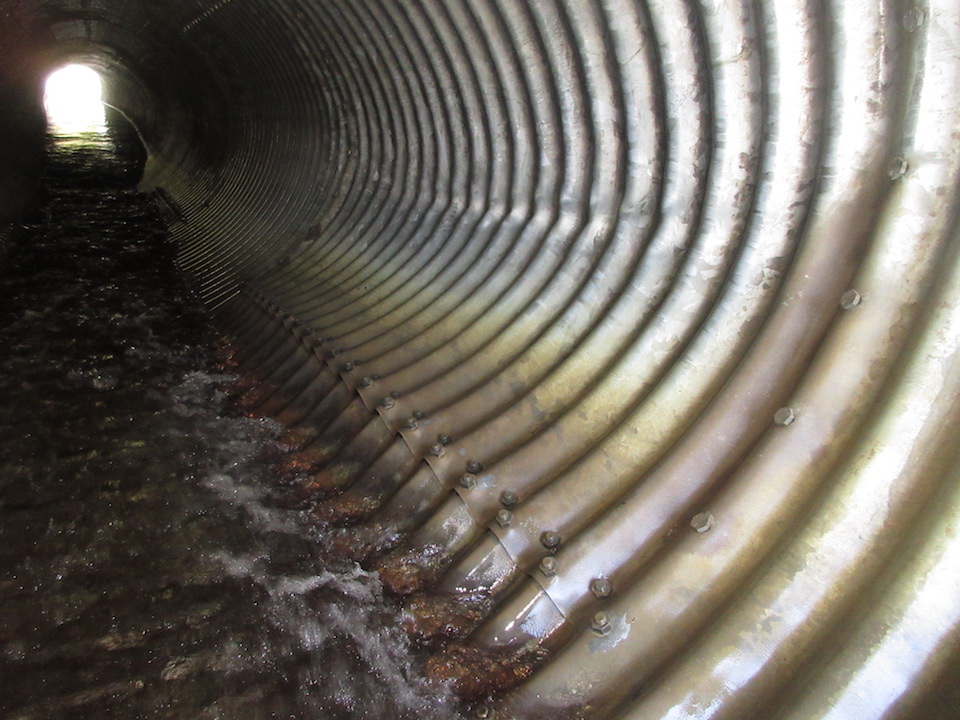 84
Barrel – Failed Longitudinal  Seam
85
Cracks in Properly Lapped SeamBolt in valley is closest to visible edge
86
Barrel - Coating
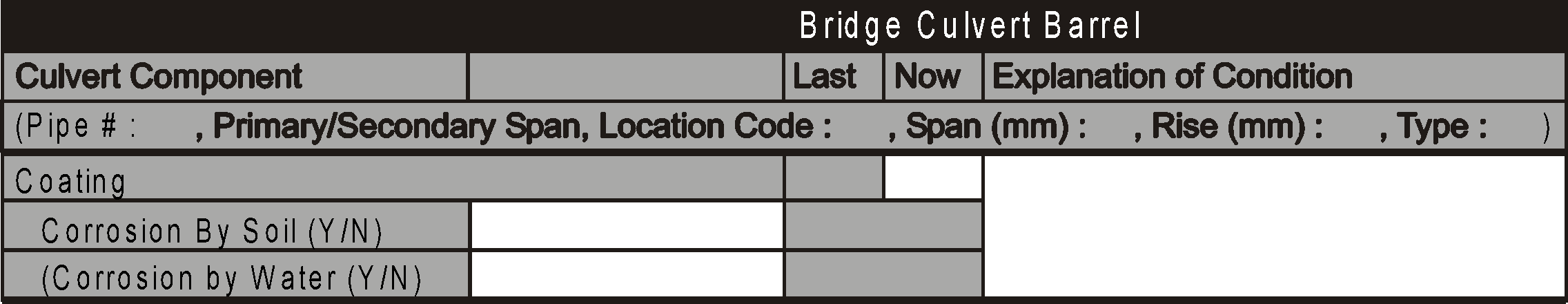 Applicable to steel culverts only

Applies mainly to zinc or aluminized coating
Can include other types – bituminous, polymer

Purpose is to protect the steel from corrosion
Zinc & aluminum protect by sacrificial action
87
Barrel - Coating
Corrosion can occur on soil or water side of culvert
Soil side corrosion is generally visible above waterline and first visible at the seams
Can lead to perforations
Difference in backfill resistivity
Corrosive chemicals in backfill or water in fill
Water side corrosion usually occurs in lower sidewall and floor areas
Abrasion can remove protective coating
Water may have low pH or contain corrosive chemicals from agriculture
Anaerobic bacteria may live in stagnant water
88
Barrel - Coating
Corrosion with pitting in roof, sidewalls, or floor rate 4 
Isolated perforations in roof or sidewall, extensive perforations in floor - rate 3
Extensive perforations in roof or sidewall, severe perforations in floor - rate 2
Severe perforations in roof or sidewall - rate 1
Rating of Coating may affect other elements ratings
Look for:
Fabrication or installation defects or damage
Loss of coating - Corrosion
Rust stains from bolt holes or seams
Perforations
Record if corrosion is on SOIL and/or WATER side – provide comment if Yes
Rate according to Table 13.3
Superficial corrosion no pitting – rate 5 or 6
89
Barrel Coating – Lineal Sidewall Perforations – Rated 2
90
Barrel Coating – Severe Floor Perforations – Rated 2
91
Barrel - Camber
Refers to longitudinal grade line of invert
No rating is required
If water line is level can be used to determine camber
Record whether camber is POSITIVE, Zero (0), or NEGATIVE
If significantly POSITIVE or NEGATIVE provide Explanation
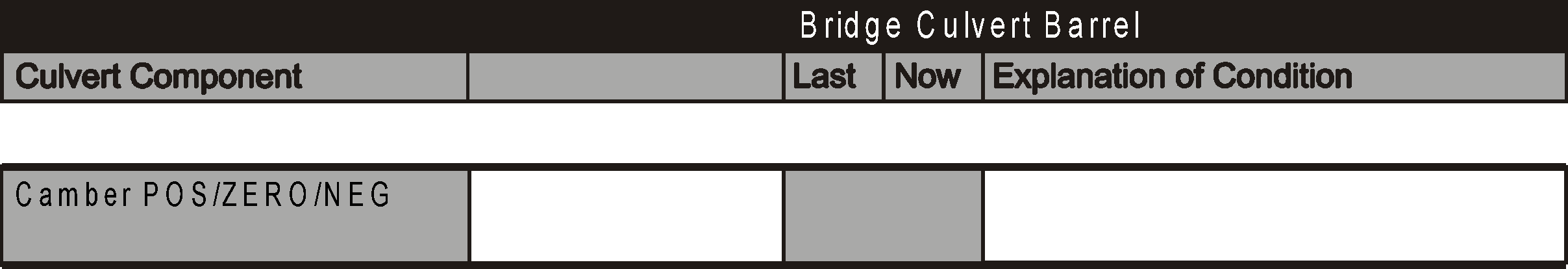 92
Barrel - Camber
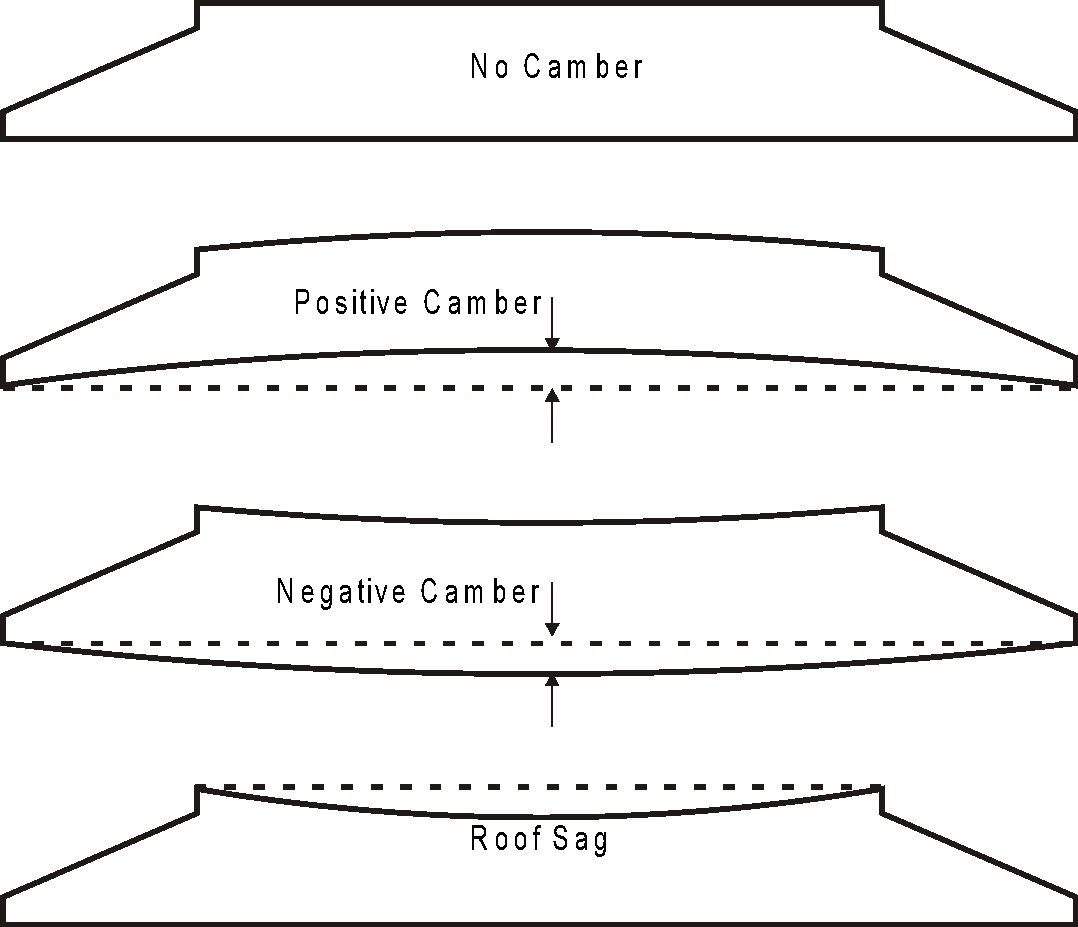 93
Barrel – Fish Passage Adequacy
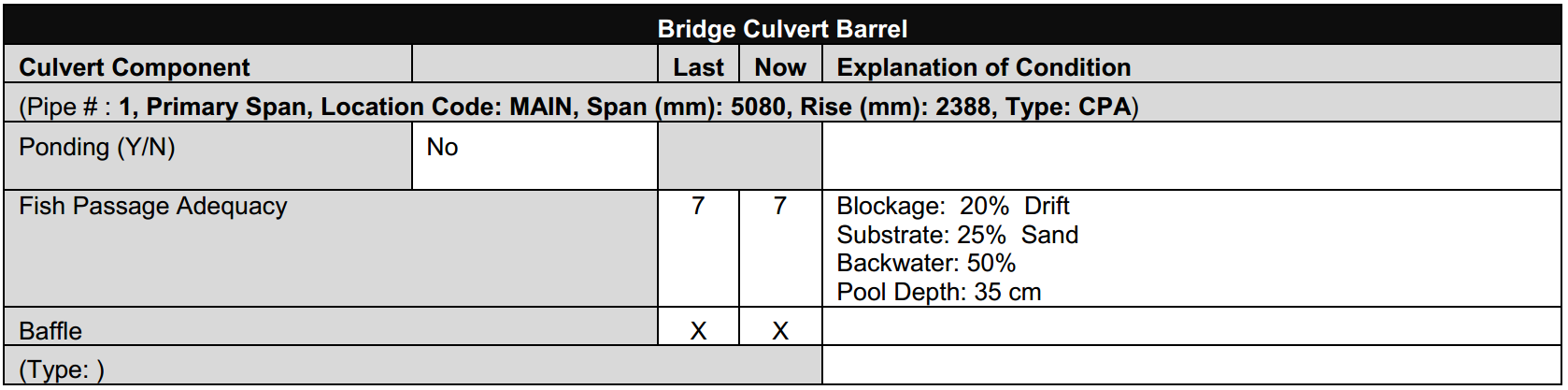 x
x
No longer rated.
The previous rating and information from the last inspection may be on the form.
Change rating to X.
Cross out / remove comments from the Explanation of Condition.
94
Barrel – Fish Passage Adequacy
Types of baffles
Spoilers
Concrete or steel projections
Large boulders
Weirs
Extend fully across floor
May have notches
Bolted to floor to prevent displacement
Record type of baffle or NONE. Rate the condition and functionality of baffles including anchorages
95
Barrel - Waterway Adequacy
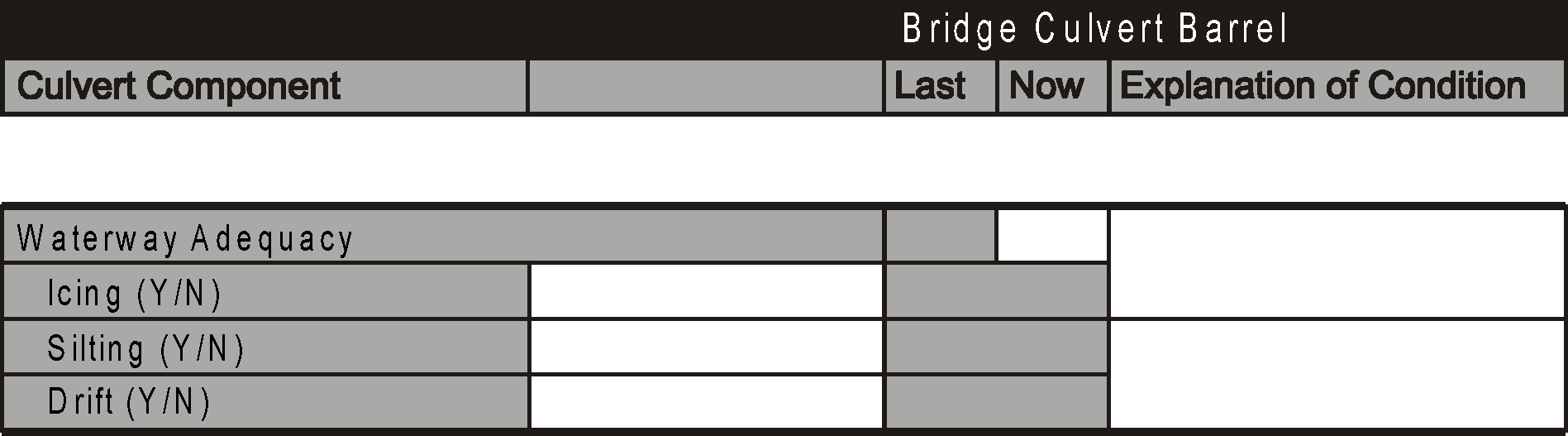 Refers to the ability of the culvert to safely pass the design flow
Maintain Freeboard
Pass drift without damage
No damage from backwater created
96
Barrel - Waterway Adequacy
Adequately sized culvert may be affected by:
Ice build up
Silt deposition
Drift accumulation
Beaver dams
Ponding
Repair or rehabilitation work
Shotcrete beams
Struts
97
Barrel - Waterway Adequacy
Indicate presence of ice build up (icing) by Yes or No if Yes explain
Freezing of ponded water
Results from active springs which freeze and causes layers of ice to build up
If previously Yes - leave and retain comments adding date of previous inspection
Indicate presence of silt build up (Silting) by Yes or No, if Yes explain
Invert normally below streambed
Minor accumulation of silt expected
Indicate presence of drift in Barrel by Yes or No
If “yes”, explain
98
Barrel - Waterway Adequacy
Look for:
High water marks (not normal flow lines)
Potential damage from backwater
Potential for drift
Evidence of high velocities
Scour
Silt deposition downstream
Presence and effect of items which can affect adequacy
99
Barrel - Waterway Adequacy
Rate “X” if not a drainage culvert (cattlepass, pedestrian underpass)

Rate if cattlepass also handles water flow

Adequate opening rate 5 or more

HWM above crown, 4 or less

Culvert blockage 50% or more rate 3 or less
100
100
Barrel - Waterway Adequacy - 100% Blockage
101
Barrel - Waterway Adequacy - 50% Blockage
102
Barrel - General Rating
Governed by the following element ratings (refer to 1.10.8 and 13.6.14)
Roof
Sidewalls
Longitudinal seams 
Floor rating of 3 or less
Circumferential seam rating of 2 or less
Corrosion rating of 2 or less
Waterway adequacy rating of 2 or less
103
Barrel Not Accessible – Critical Element & General Rating
If barrel is not accessible for inspection – 4 possible rating scenarios 

Previous Roof, Sidewall, and Barrel General ratings ≥7 AND can obtain sightline of barrel from ends to confirm shape, then previous Roof, Sidewall, and Barrel General ratings are carried forward with comments. Longitudinal Seam is rated N with comment indicating previous rating (e.g. P.R. 8)

Previous Roof, Sidewall, and Barrel General ratings are 5 or 6. Rate barrel elements and Barrel General rating “N”

Previous Barrel General Rating are 4 or less, then barrel elements are rated N and previous General Rating of 4 or less is carried forward with comment indicating “Gen. Rating carried forward”

 





3. Previous Roof, Sidewall, Longitudinal Seam and Barrel General ratings are 5      or 6, rate barrel elements and Barrel General Rating “N”
104
Barrel Not Accessible – Critical Element & General Rating
If barrel is not accessible for inspection – Continued 

4. Previous Roof, Sidewall, and Barrel General ratings are 5 or more but obvious defect or change noted when viewed from ends (e.g. roof deflection). Reduce applicable element rating and General Rating based on visual evidence and recommend inspection during low water/winter, or Level 2 de-water inspection

Refer to Section 13.6.2 for further information

Barrels not accessible for 2 consecutive inspections recommend inspection during low water/winter, or Level 2 de-water inspection. Refer to 13.9.1.5
105
Effects of Struts on Barrel General Rating
Inspector may increase General Rating by 1 or 2 points but not exceed rating of 4. 
Conditions for increase to rating:
struts in place more than 2 years (permanent repair)
struts rated 5 or more
1 permanent reference point for future monitoring
struts inspected after any significant event 
consider culvert size and depth of cover (failure of large diameter culvert under high fill may not be as serious as under low fill) 
does not apply when deflections >30% or  cracked seams with less than 25mm remaining steel
applied to general rating only, element ratings remain unchanged
106
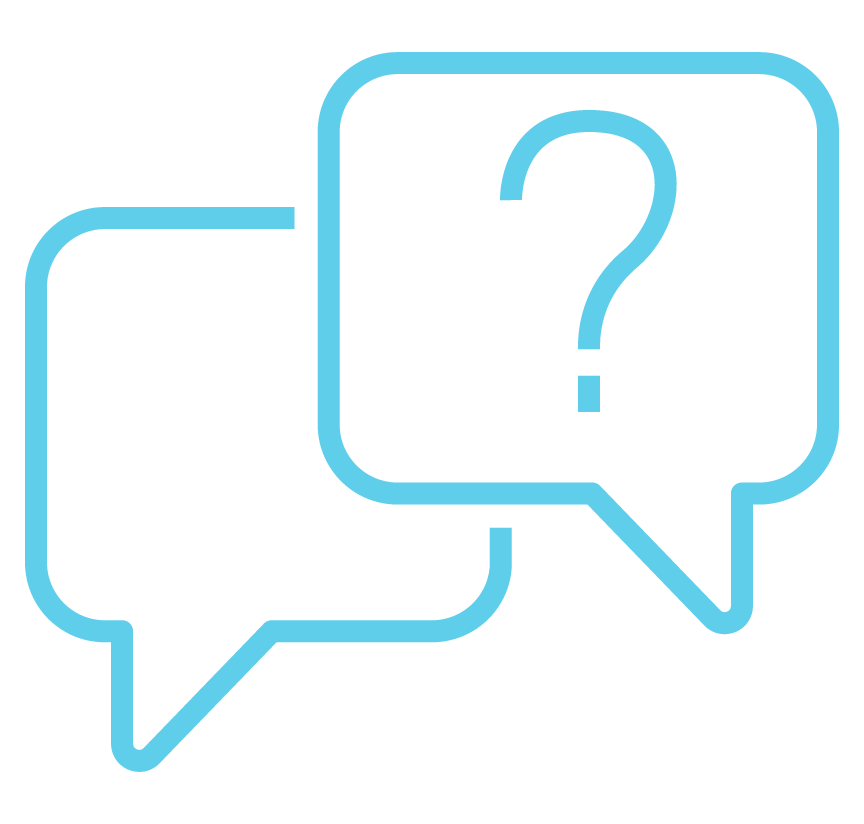 Questions?
107